Chapter 12
12A:  TLW apply the Pythagoras’ Theorem.
The Parts of a Right Triangle
Hypotenuse:  always opposite the right angle, longest side
leg
c
b
a
leg
Examples
x cm
3 cm
6 cm
x cm
5 cm
2 cm
Accuracy of Answers
Example
Solve for x:
2x m
x m
6 m
Example
Find the value of any unknowns.
5 cm
y cm
x cm
1 cm
6 cm
Assignment
P.  351 #1b
P.  352 #2a, 3a
P.  353 #4b, 5a, 5c
P.  354 # 6a, 7a, 8, 9a
12B:  TLW identify right angles in geometry.
Right triangles hide in many geometric shapes.
Tips:  
Draw a diagram and label
Identify the right angle
Set up the Pythagorean theorem and solve for missing side
Triangles Incognito
Example
The longer side of a rectangle is 12 cm and its diagonal is 13 cm.  Find:  
	a.  The length of the shorter side
	b.  The area of the rectangle.
Example
A rhombus has diagonals of length 6 cm and 8 cm.  Find the length of its sides.
Example
Find the altitude of an equilateral triangle with sides 6 m long.
Hence find the area of the triangle.
Assignment
P.  356-357 #1-10
Converse of Pythagoras’ Theorem
12D:  TLW solve problems using the Pythagorean Theorem.
If you can draw a diagram with a right triangle with two missing sides, then you can use the Pythagorean Theorem.
Example:  A rectangular gate is 3 m wide and has a 3.5 m diagonal.  How high is the gate?
Example
A
B
Bjorn suspects that the corner A of a tennis court is not a right angle.  With a measuring tape he finds that AB = 3.73 m, BC = 4.56 m, and AC = 2.64 m.
Is Bjorn’s suspicion correct?
C
Example
Kimi leaves point A and heads east for 5 km.  He then heads south for 6 km.  How far is he now from point A?
Assignment
P. 362 #1-9
Example
12E:  TLW apply Pythagorean theorem to 3-D figures.
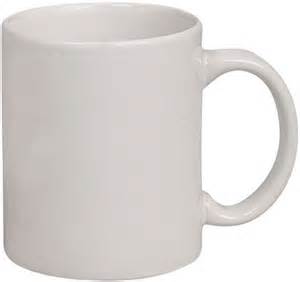 Look for right angled triangles and apply Pythagorean theorem.
Michael’s coffee mug is 90 mm high and 73 mm in diameter.  It is filled to the brim with steaming hot coffee.  Michael does not like sugar, but he always stirs in his milk.  What is the minimum length stirrer Michael needs so that if he drops it in, it will not disappear in the coffee?
Example
Skyways Airlines has the policy that passengers cannot carry on luggage with diagonal measurement of more than 56 cm. Katie’s bag is 40 cm x 30 cm x 25 cm.  Is she allowed to carry it on board the plane?
Assignment
P. 368 #1,2,3,5,6,7
Example
A pyramid of height 40 m has a square base with edges 50 m long.  Determine the length of the slant edges.
Assignment
P.370 #9-13